ASAP: A Speculative Approach to Persistence
Sujay Yadalam, Nisarg Shah, Xiangyao Yu, Mike Swift
{sujayyadalam, nisargs, yxy, swift}@cs.wisc.edu
University of Wisconsin-Madison
Executive summary
Recoverable applications that use Persistent Memory (PM) require ordering of writes to memory
Commercially available systems are inefficient
State-of-the-art designs don't scale well in a multi-memory controller system with large number of cross-thread dependencies
Flushing stalled for 1 in 4 cycles on average

ASAP uses eager flushing and speculative updates to efficiently order writes
Achieves performance close (within ~4%) to an ideal system
Outline
Overview
Motivation
Existing designs
ASAP design principles
Results
Persistent memory
Close to DRAM performance
Byte-addressable
High density
Non-volatile
Hardware encryption
Load/store interface
Intel Optane Persistent memory
Persistent memory (PM) enables recoverable applications with in-memory data structures
[Speaker Notes: Preserve application progress across reboots and failures.]
Recovery requirements
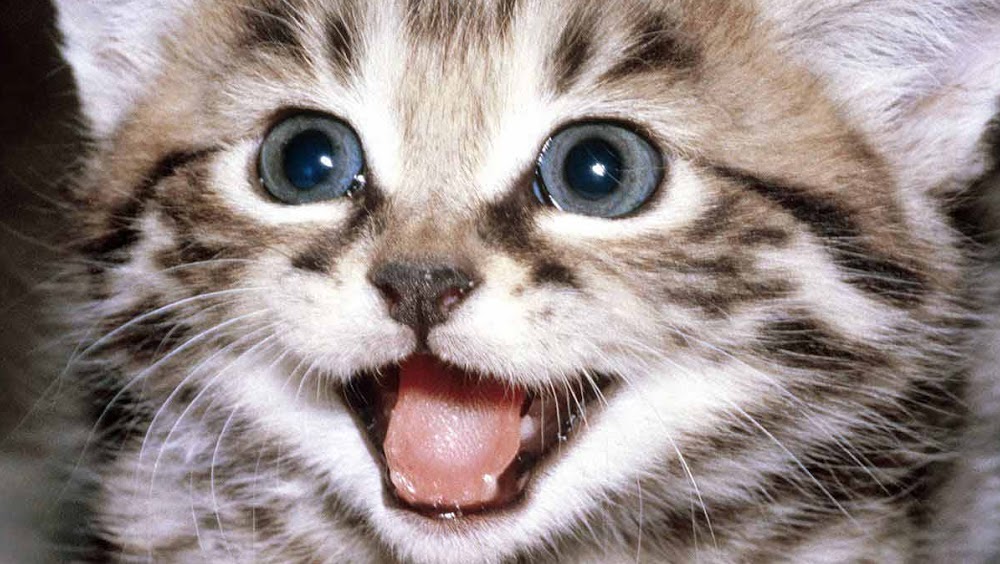 Recoverability imposes order on writes to PM
Problem: cache hierarchy could re-order writes
Core
*food
fish
Cache
Writeback
Crash
For correct recovery, data should be persisted before the pointer
fish
*food
Memory controller
Pointing to incorrect data
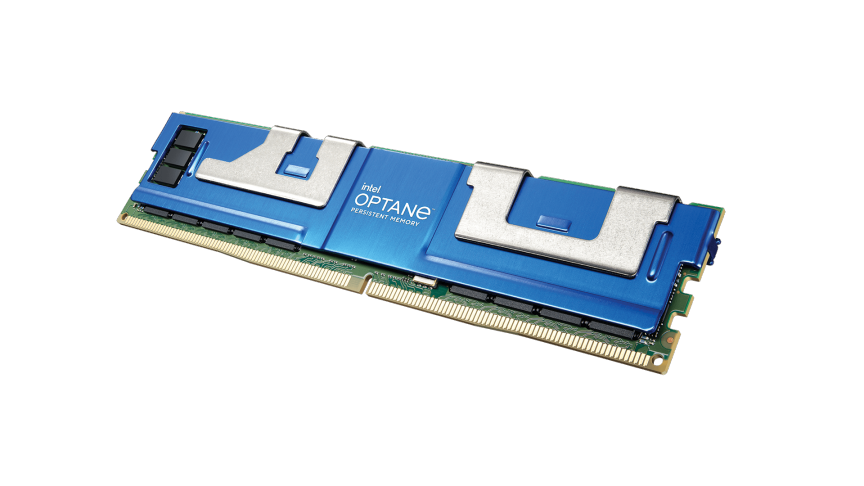 onion
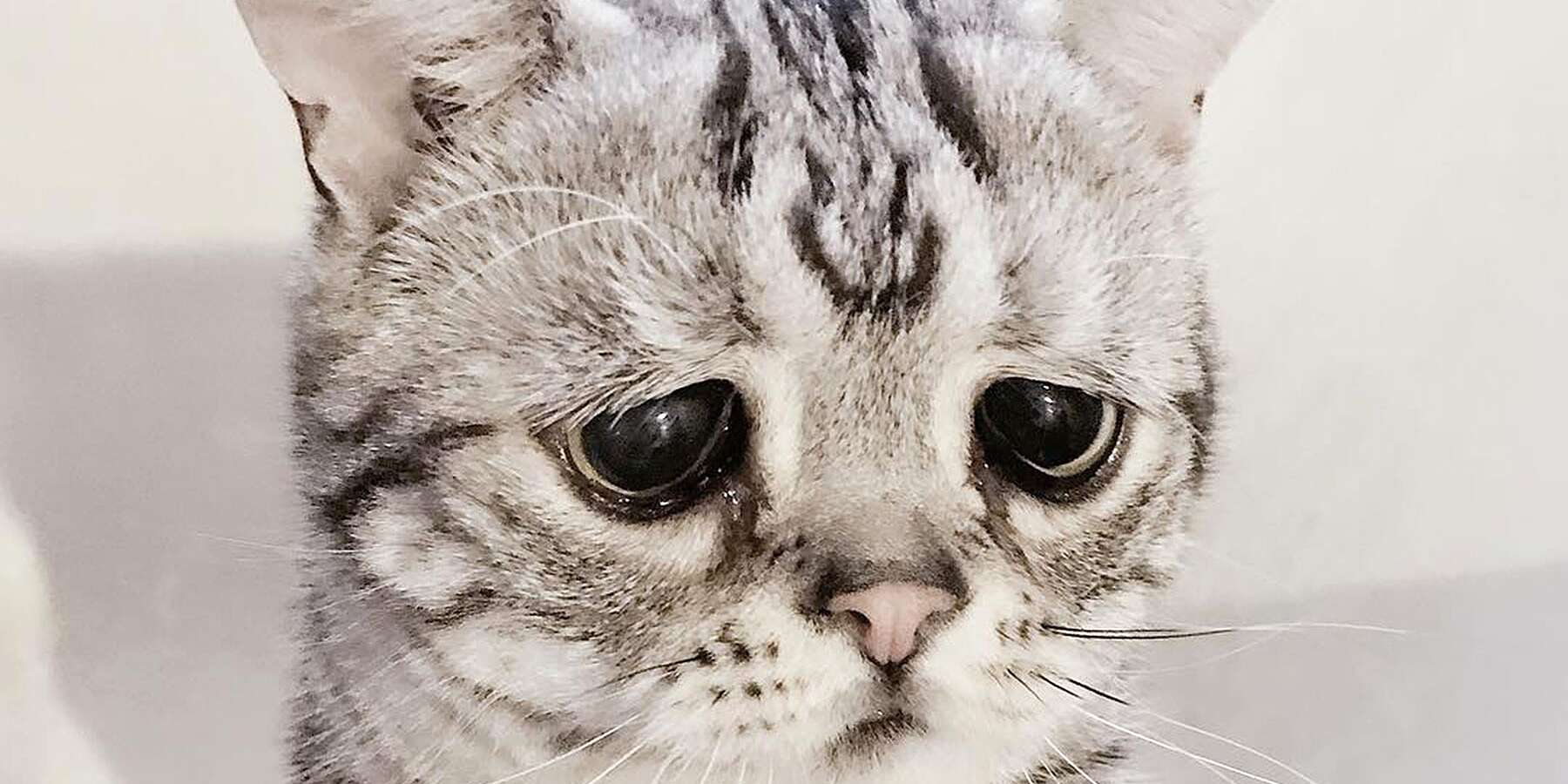 [Speaker Notes: Recoverability requires a consistent state;
Application developers and hardware need to work together to ensure correct ordering]
Flush and Fence
Current systems use flush and fence for ordering
Intel x86 systems: CLWB and SFENCE
Objective: Persist Data before Pointer
…
MOV a, 0x1234
MOV fish, 0xABCD
CLWB fish
SFENCE
MOV *food, Addr(fish)
fish
a
Epoch: group of unordered writes;
epochs ordered using fence.

E1:
 
E2: 

E1 needs to be persisted before E2
*food
Timeline
fish
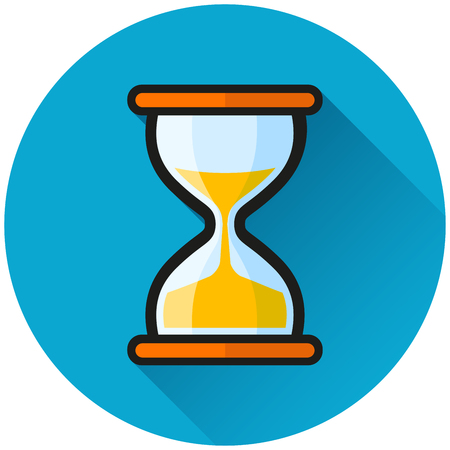 Enforcing order causes stalls. Degrades performance.
*food
a
FENCE
2
1
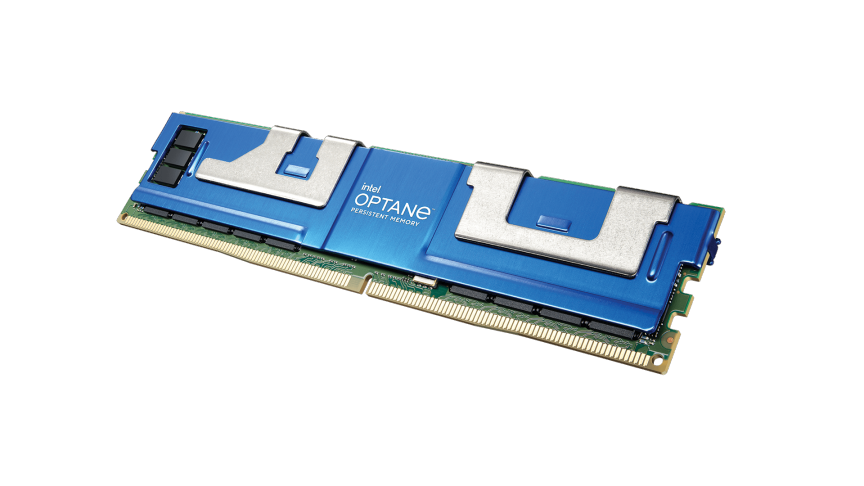 Buffered Persistency
Persist path
HOPS1 (ASPLOS ‘17), DPO2 (MICRO ‘16)

Buffer writes in a hardware queue, track ordering
Write them out lazily in-order
Core
fish
Cache
Memory controller
Persist Buffer
Decouples persistence from core execution
Ordering without stalling frequently
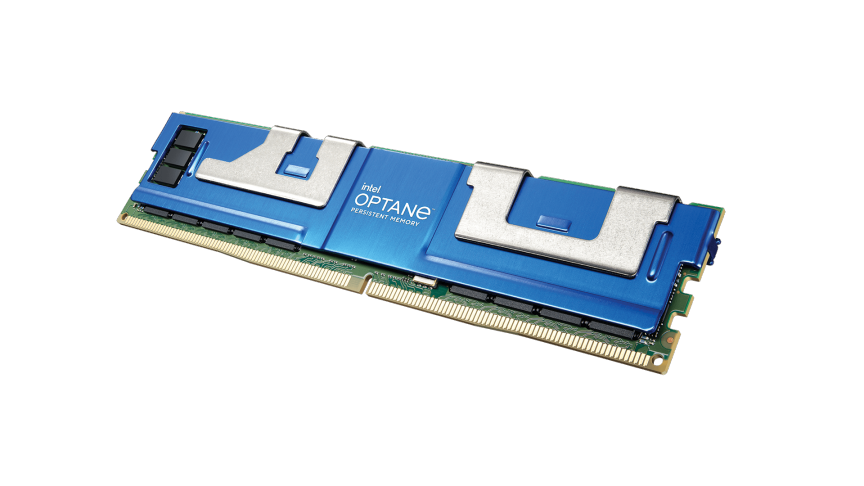 [1] S. Nalli et.al., “An analysis of persistent memory use with whisper,” in ASPLOS 2017.
[2] A. Kolli et.al., “Delegated persist ordering,” in MICRO 2016
1) Ordering across memory controllers
Order:
*food
fish
Correct recovery requires ordering across controllers

Existing solutions use conservative flushing
Writes to MC2 not flushed till writes to MC1 completes
Core
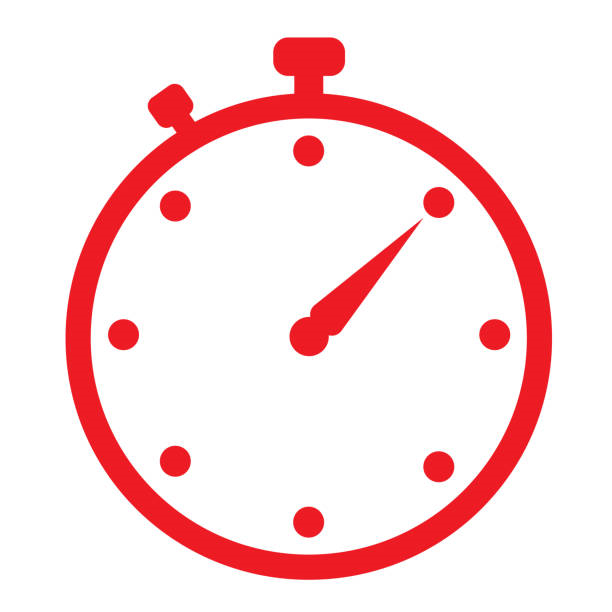 Cache
(does not flush till ACK from MC1)
*food
fish
ACK
Memory controller 1
Memory controller 2
Conservative flushing leads to under-utilization of available system write bandwidth
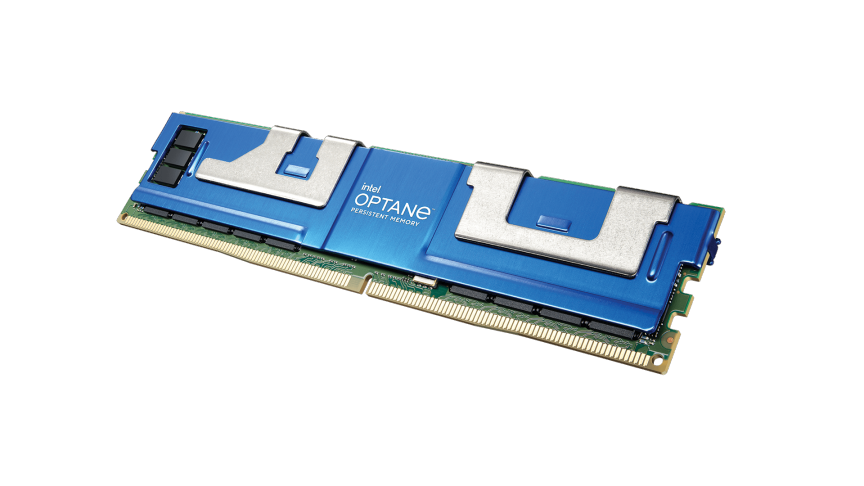 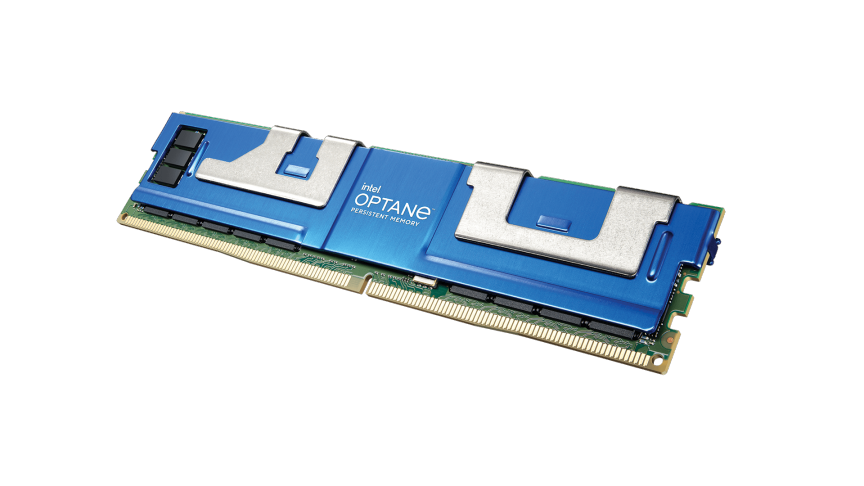 [Speaker Notes: Cannot overlap writes to multiple memory controllers if separated by fence]
2) Cross-thread ordering
Order:
A
B
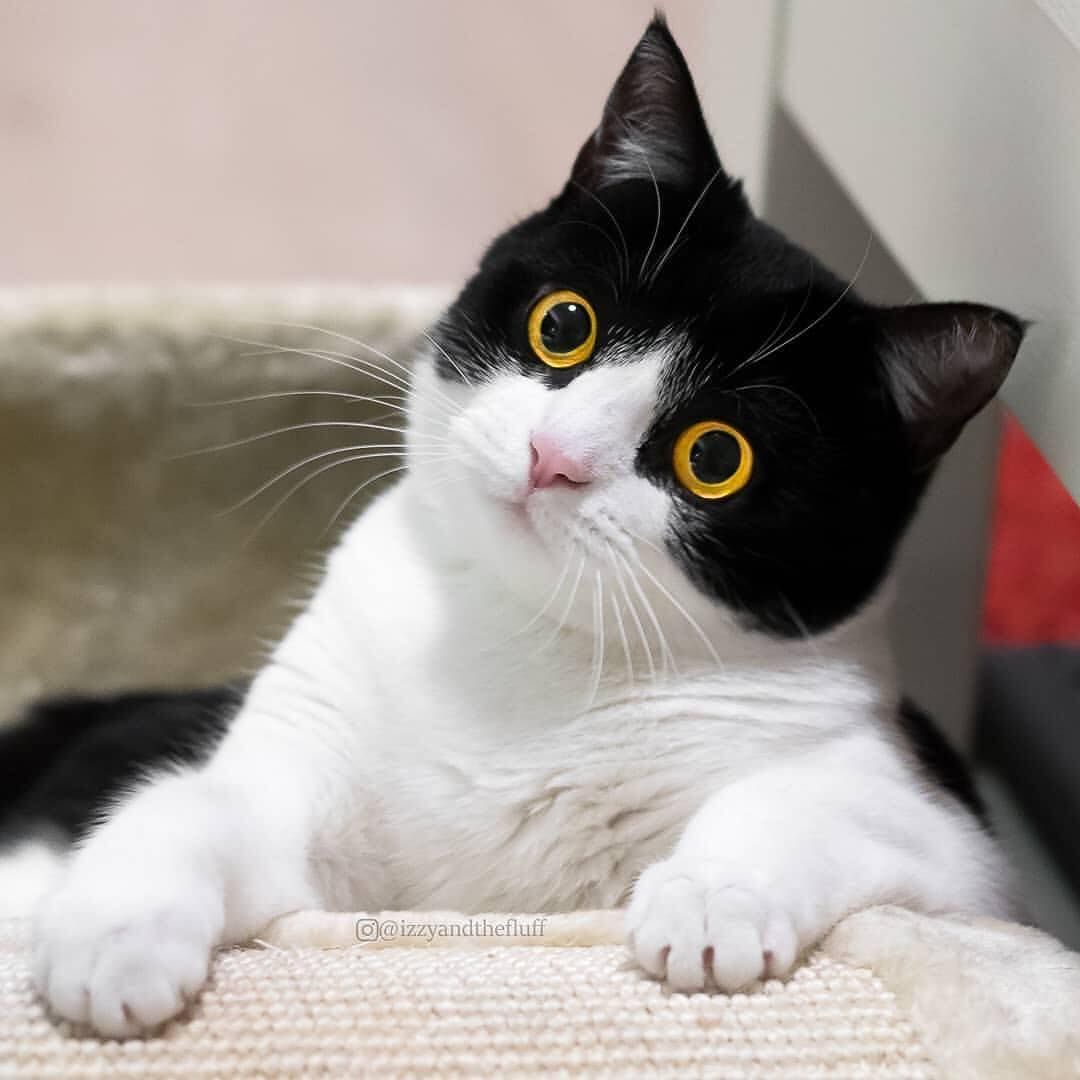 Cross-thread dependencies could arise
Access to same address by 2 or more threads
Synchronization between threads

Like before, existing solutions use conservative flushing
Dependent thread stalls flushing till source thread completes its writes
Does not flush till core 1 finishes
Core 1
Core 2
E
D
C
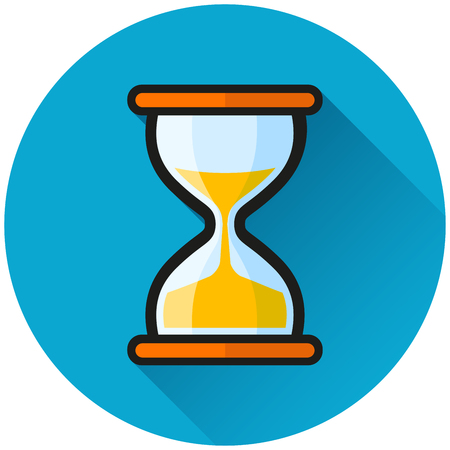 Cache
Cache
A
B
PB
PB
Memory controller
Conservative flushing causes flushing stalls
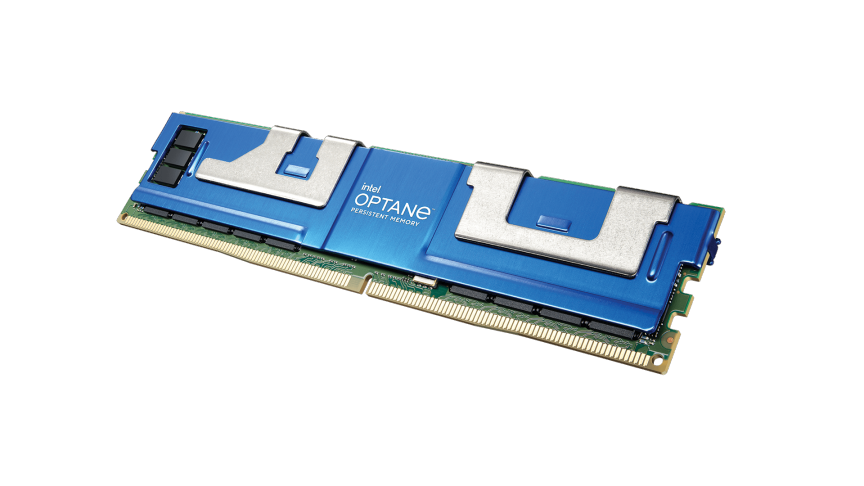 Frequent flushing stalls fill up the buffers, exert back pressure on the cores by stalling them
[Speaker Notes: Reduce time here;]
Cross-thread ordering
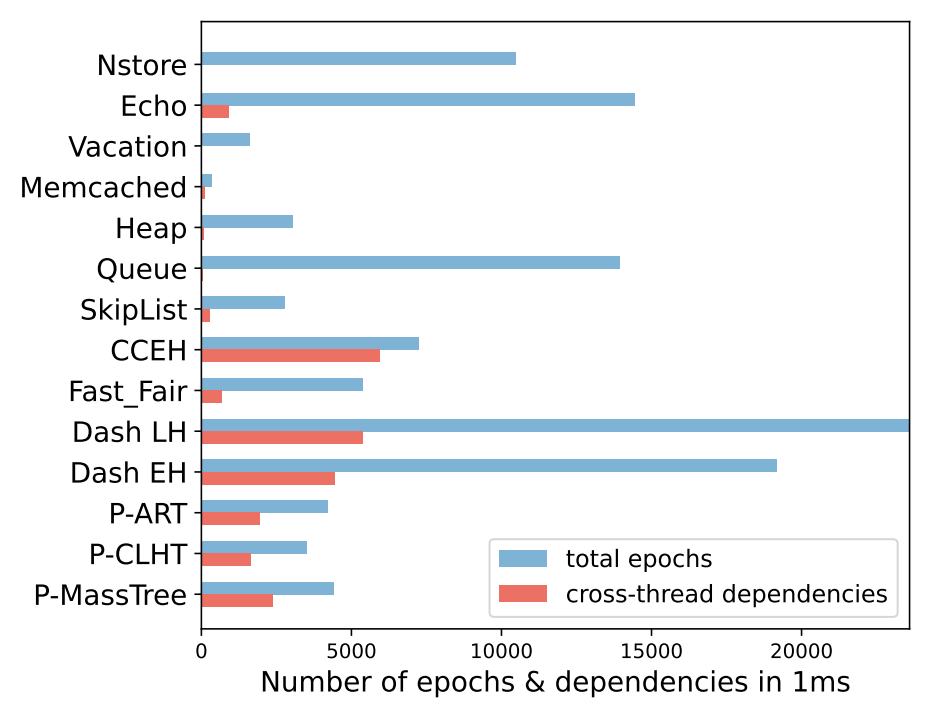 Cross-thread dependencies could arise
Access to same address by 2 or more threads
Synchronization between threads

Like before, existing solutions use conservative flushing
Dependent thread stalls flushing till source thread completes its writes
Cross-thread dependencies are frequent
Conservative flushing causes flushing stalls
Frequent flushing stalls fill up the buffers, exert back pressure on the cores by stalling them
[Speaker Notes: Explain figure in more detail;]
ASAP overview
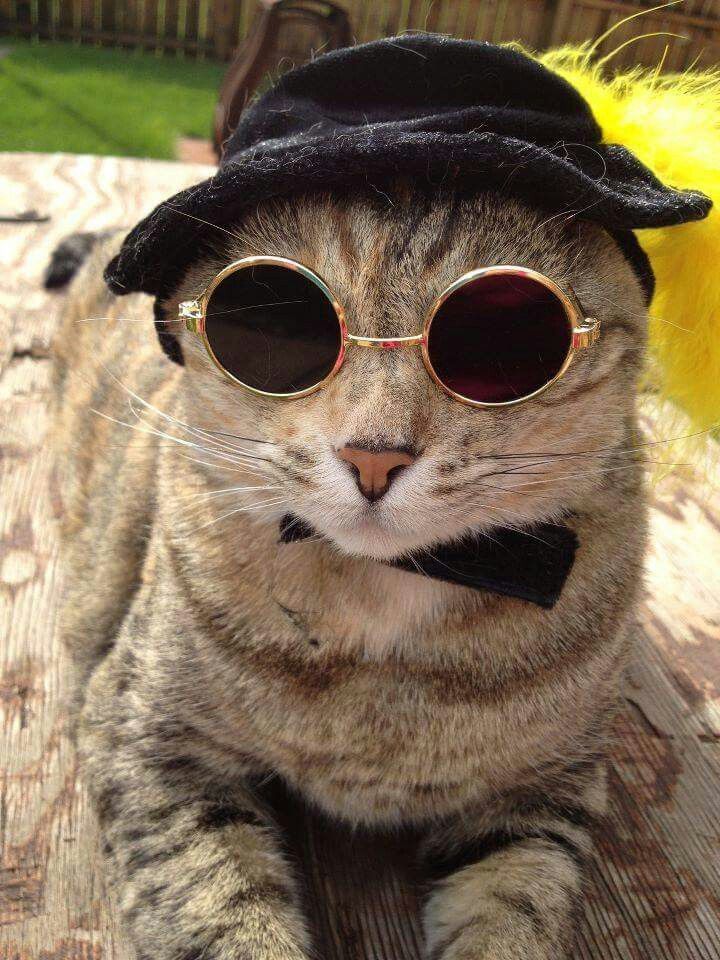 Goals: 1) Utilize system write bandwidth efficiently
            2) Avoid flushing stalls

Crashes are rare,  so ASAP takes an optimistic approach:
Flush writes eagerly and possibly out-of-order
Speculatively update memory with “early” writes
Maintain recovery information to revert changes in case of crashes
Key insight: Intel ADR* feature allows some data in memory controller queues to be persisted after power failure; can use ADR to store fix-up information
* ADR = Asynchronous DRAM refresh
[Speaker Notes: Say ADR is a feature in today’s systems]
Eager flushing
Persist buffers in ASAP flush writes as soon as they arrive
Doesn’t stall waiting for previous epochs to complete
Flushes are marked ‘safe’ or ‘early’
T0
E0,2
E0,0
E0,1
E0,0
E0,1
T1
E1,2
E1,0
E1,0
E1,1
E1,1
Conservative Flushing
Ordering
Core
Currently flushing
T0
E0,2
E0,2
E0,1
E0,0
E0,1
Waiting
Completed
T1
E1,2
E1,2
E1,0
E1,1
E1,1
Persist
Buffer
Cache
Eager Flushing
[Speaker Notes: Color consistency;
Maybe leave out ET here]
Tagging ‘early’ flushes
Epoch Tables (ET) stores epoch metadata
Tracks ordering dependencies between epochs
Including dependencies across threads

ET determines if a flush is ‘safe’ or ‘early’
safe if previous epochs complete
early if previous epochs are still flushing
Core
Epoch Table
Pending Ack
Src
ThreadID
TS
Dependent
ThreadID
MC
bit vec
Src TS
Persist
Buffer
L$
ET
5b
8b
32b
8b
16b
32b
[Speaker Notes: Figure in the same place;
Relation between safe and conservative flushing]
Handling early flushes
(early)
B
Memory controllers in ASAP also take an optimistic approach
On receiving ‘early’ flush,  tries to update memory speculatively

Read old value from memory before updating
Create undo record using the old value 
Store these records in recovery table (RT) backed by ADR
Shared LLC
Recovery Table
MC
DRAM
PM
B
Freeing space in RT
ET sends commit message to memory controllers after
After all flushes in an epoch complete AND
Dependencies are resolved

Memory controllers delete undo records belonging to that epoch
Core 1
Core 2
Cache
Cache
ET
ET
PB
PB
Memory controller
Epoch
commit
RT
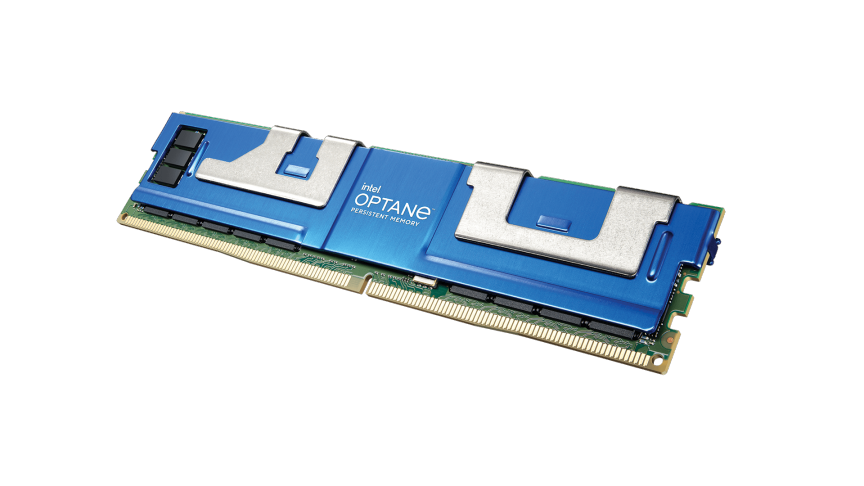 ASAP in action
Order:
A
B
Epoch complete
Core 1
Core 2
Cache
Cache
(early)
A
ET
B
PB
PB
commit
ACK
Memory controller
Undo record:
B = old value
RT
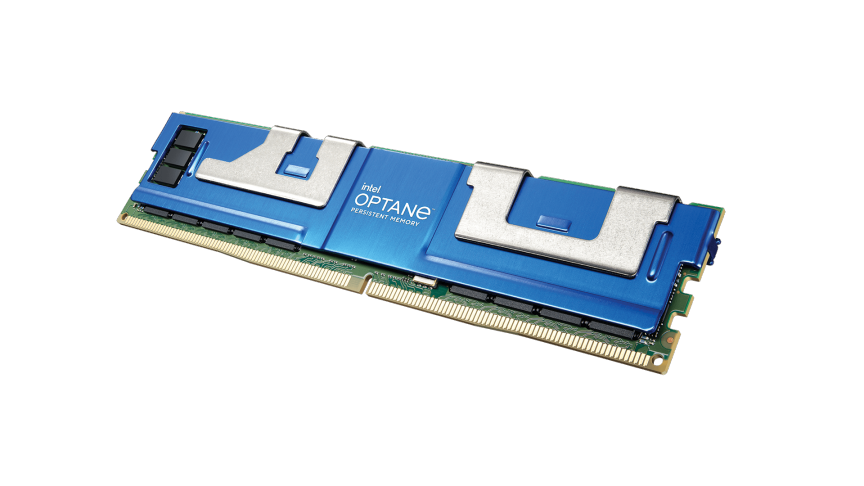 Read value of B
Write collisions
Undo logs are insufficient when multiple threads write to same address
Core 1
Core 2
Core 3
ASAP handles such collisions by creating delay records

Delay records are stored in the recovery tables
They are written out later (or discarded) when epoch commit is received
A=3
A=2
A=1
Cache
Cache
Cache
ET
ET
ET
PB
PB
PB
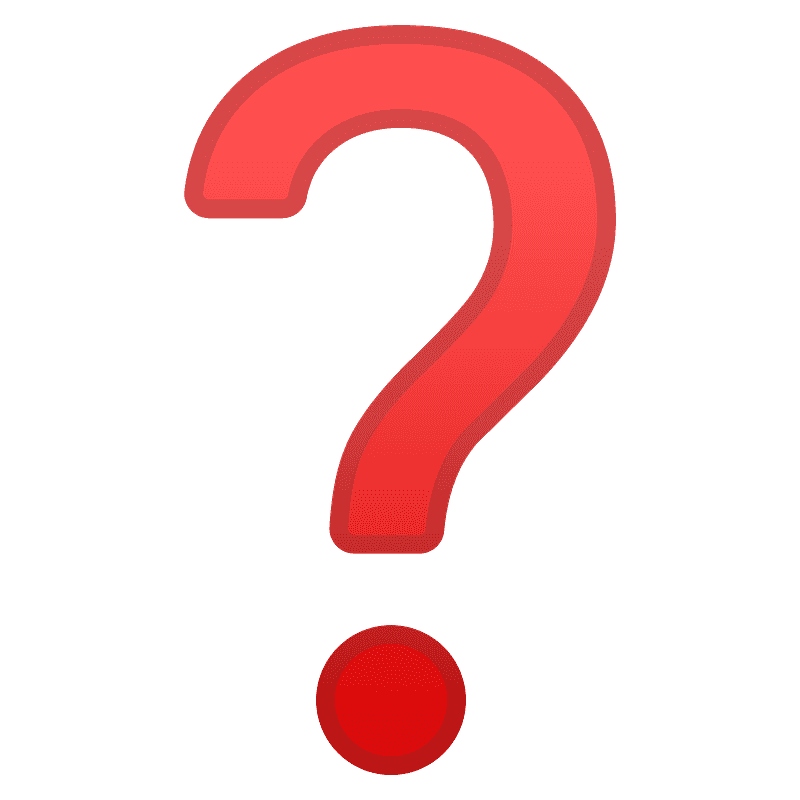 Memory controller
Undo A=0
Order:
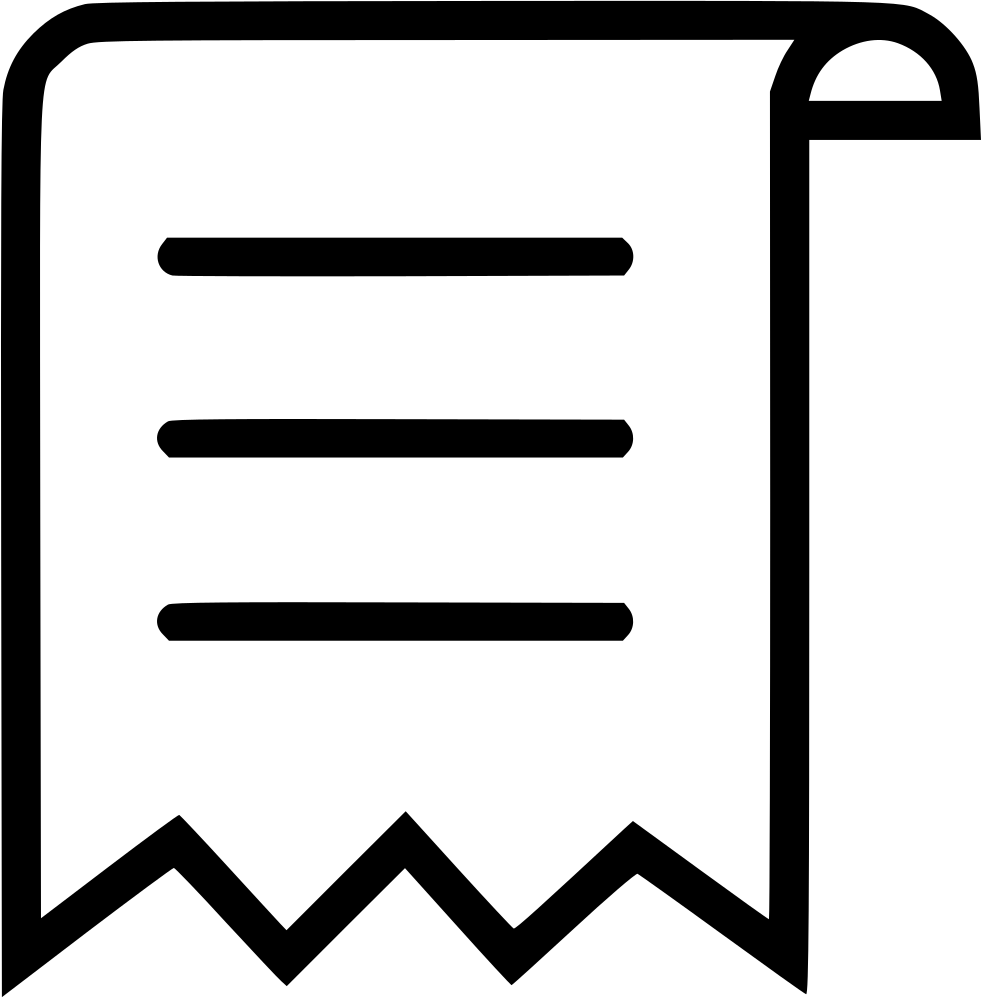 Redo A=2
A=1
A=2
A=3
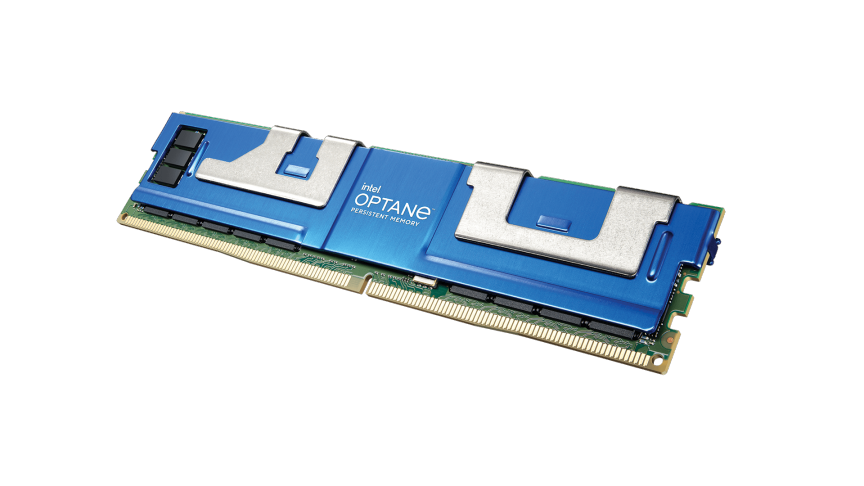 A=0
Outline
Overview
Motivation
Existing designs
ASAP design principles
Results
Evaluation setup
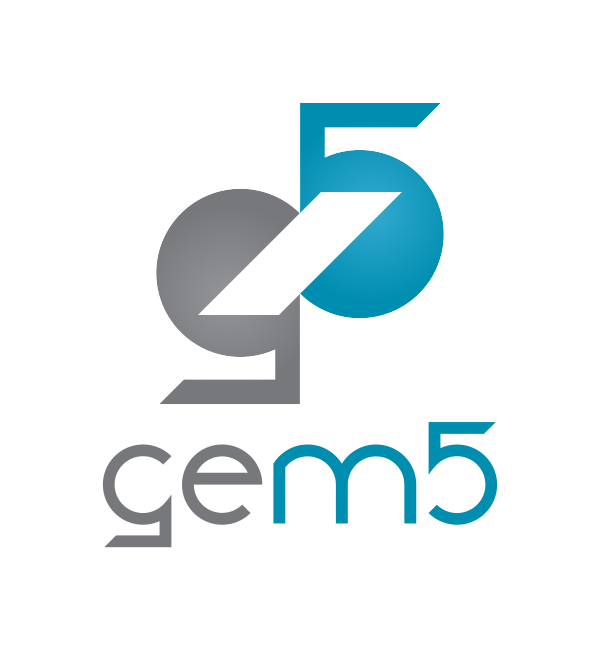 gem5 full system simulations

System config:
4 CPU cores based on Intel Xeon processors
2 memory controllers
PM characteristics modelled using real world experiments
Workloads:
WHISPER1 benchmark suite
Custom data-structures using ATLAS framework
Data structures designed for PM (CCEH, RECIPE)
[1] S. Nalli et.al., “An analysis of persistent memory use with whisper,” in ASPLOS 2017.
[Speaker Notes: We aimed to study the performance benefits of eager flushing. We ran experiments to understand how well ASAP performs compared to existing solutions that use conservative flushing. We were also interested in determining how close ASAP was to an ideal system.]
Performance comparison
[Speaker Notes: Explain what is baseline; no PBs, go through caches;
Speedup “normalized”]
Performance comparison
Performance comparison
ASAP improves performance by ~23% on average
Large number of cross-thread dependencies
Performance comparison
ASAP performance close to ideal (within ~4%)
[Speaker Notes: What is an ideal system? No overhead of ordering and persistence, flushing cost, immediate persistence]
Bandwidth utilization
Micro-benchmark: Alternating writes to 2 memory controllers separated by a fence
ASAP improves bandwidth utilization by 2x
HOPS unable to flush writes to both memory controllers simultaneously
while i < n:
    MC1 = rand_val();
    FENCE
    MC2 = rand_val();
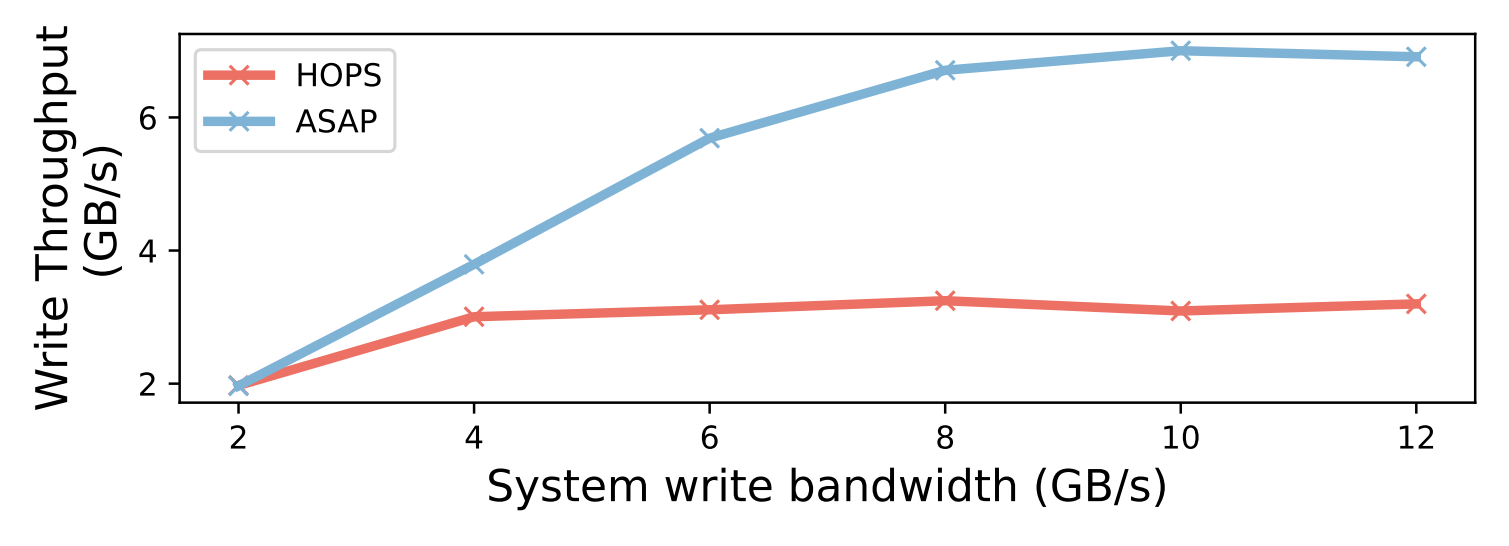 [Speaker Notes: For more results such as how ASAP scales with more cores; and effect of eager flushing on buffer occupancies and write amplification, please read our paper.]
Conclusion
Recoverable applications using PM require correct ordering of writes

State-of-the-art designs are not efficient at 
Ordering across memory controllers
Ordering across threads

ASAP uses an optimistic approach:
Flushes writes eagerly
Updates memory speculatively while maintaining some fix-up info in case of crashes
ASAP improves performance over existing solutions by ~23% and within 4% of an ideal system
ASAP: A Speculative Approach to Persistence
Sujay Yadalam, Nisarg Shah, Xiangyao Yu, Mike Swift
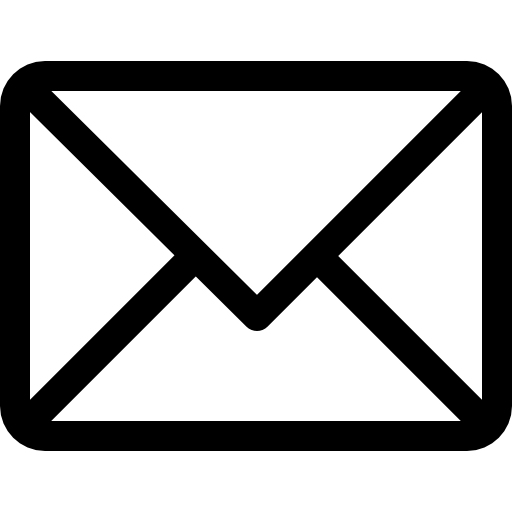 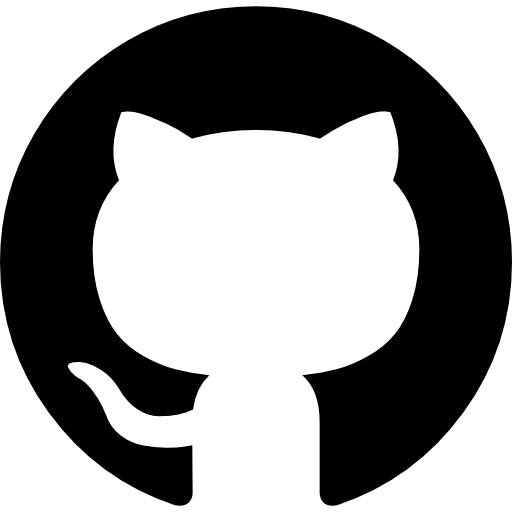 https://github.com/multifacet/ASAP
sujayyadalam@cs.wisc.edu
University of Wisconsin-Madison
Crash recovery
Order:
A
B
During a crash,  ADR lets undo records in the recovery tables (RT) to be written out to memory
Core 1
Core 2
Cache
Cache
ET
ET
PB
PB
A
Memory controller
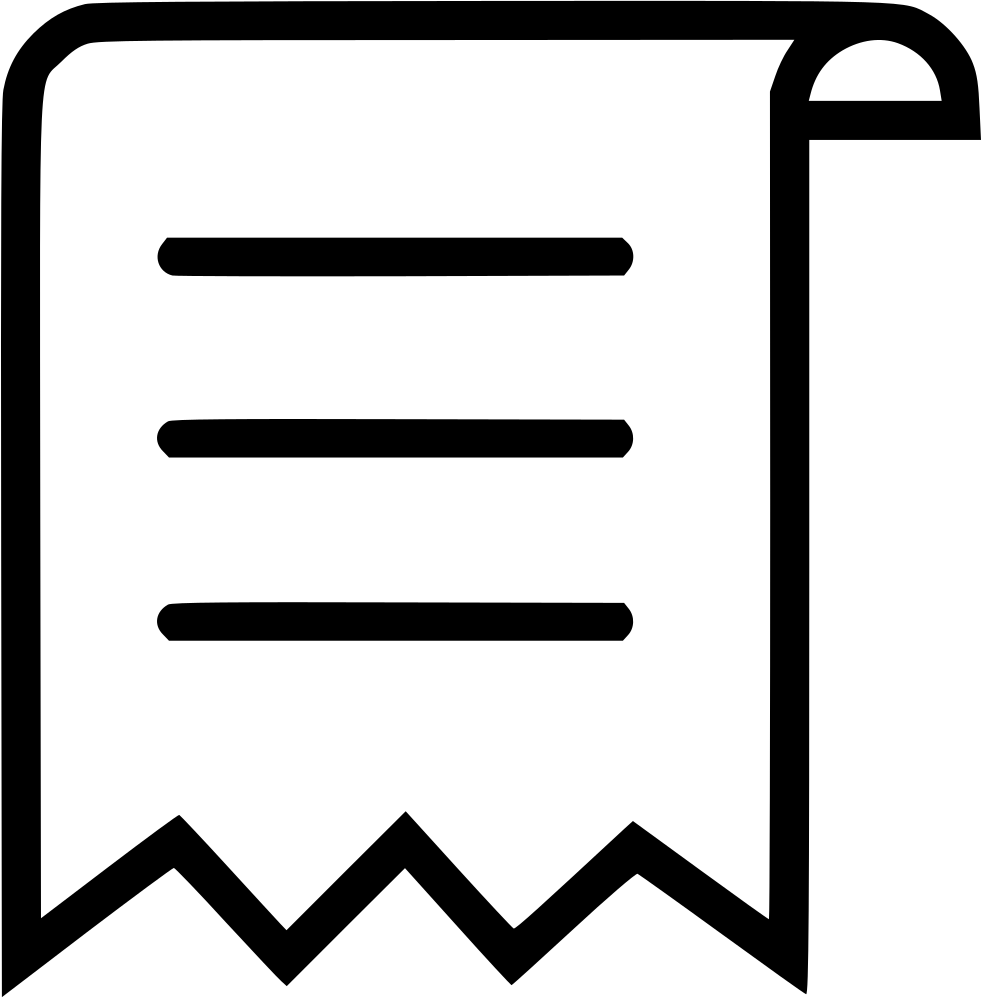 B’s old value
RT
Crash
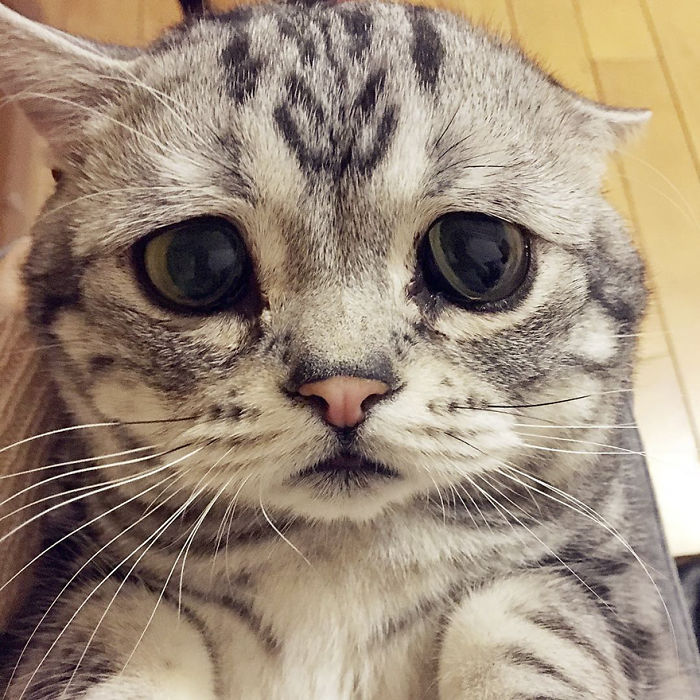 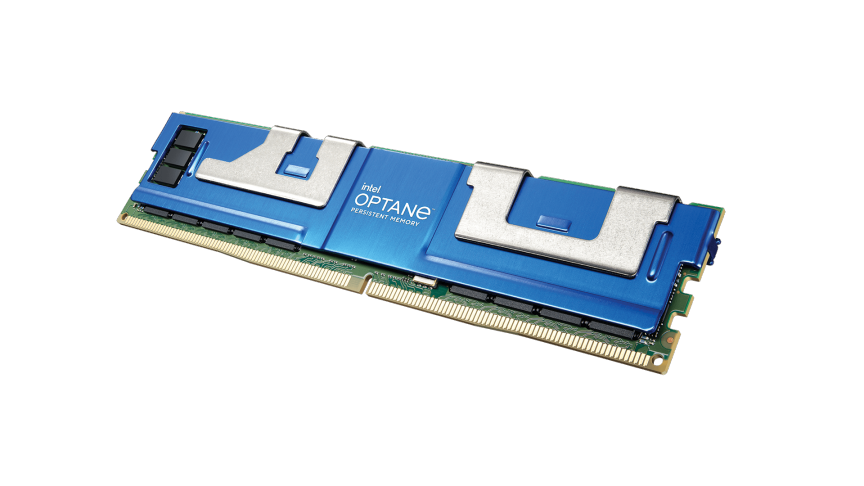 Consistent state
B
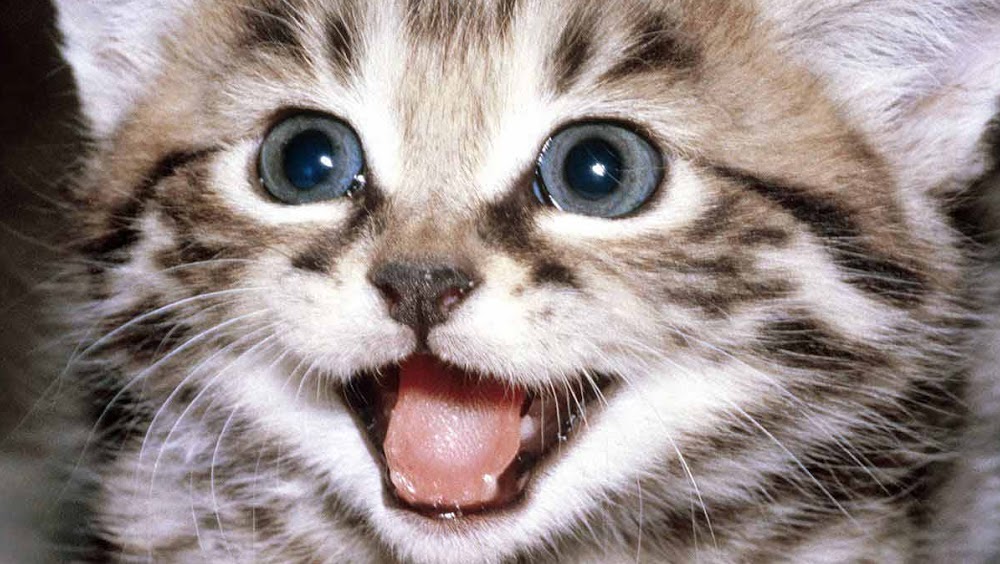 ASAP system overview
Core
Core
Core
Core
PB
PB
PB
Persist
Buffer
Cache
Cache
Cache
Cache
ET
ET
ET
Epoch Table
3
1
Persist path
2
Shared LLC
2
Epoch commit
1
3
Epoch completion
Recovery Table
MC
MC
DRAM
PM
DRAM
PM
Flush and Fence
Current systems use flush and fence for ordering
Intel x86 systems: CLWB and SFENCE
Objective: Persist Data before Pointer
MOV Data, 0x007
CLWB Data
SFENCE
MOV Pointer, Addr(Data)
*p
FENCE
data
2
1
Enforcing order causes stalls. Degrades performance.
ASAP overview
Goals: 1) Utilize system write bandwidth efficiently
            2) Avoid flushing stalls

Crashes are rare,  so ASAP takes an optimistic approach:
Flush writes eagerly and possibly out-of-order
Speculatively update memory with “early” writes
Maintain recovery information to revert changes in case of crashes
Key insight: Intel ADR allows some data in memory controller queues to be persisted after power failure; can use ADR to store fix-up information
Eager flushing
Avoids flushing stalls and
Utilizes system write bandwidth efficiently
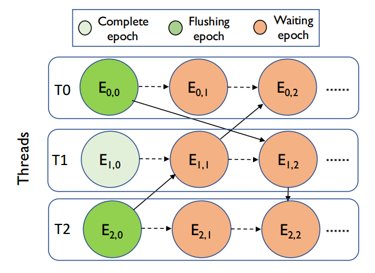 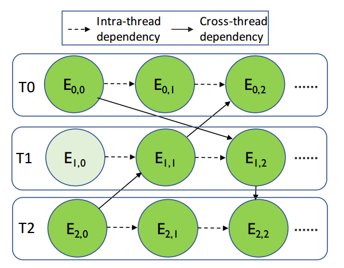 Eager flushing
Conservative flushing
Persist buffers
Per-core volatile circular buffers
Writes to PM enqueued in PBs
Writes tagged with timestamp (TS) to track order
Writes flushed eagerly
Flushes labelled ‘safe’ or ‘early’
Epoch Tables helps in labelling
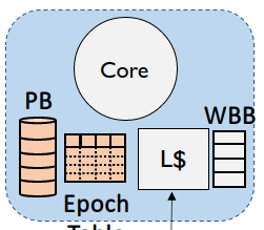 Epoch tables
Per-core volatile buffers
Stores metadata of in-flight epochs
Uses coherence to detect cross-thread dependencies
Notifies other cores and memory controllers of epoch completions
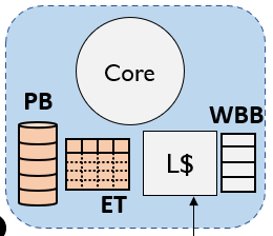 Performance study
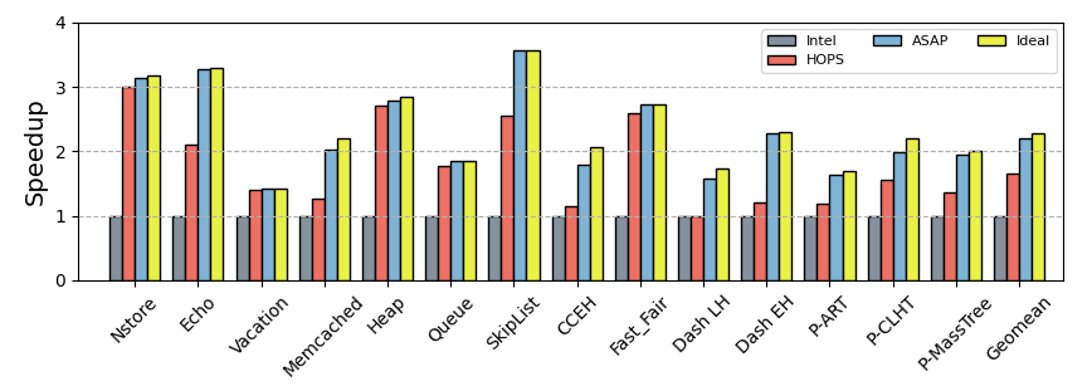 Recovery Tables
Buffers in the memory controllers
Belong to persistent domain, backed by ADR
Stores recovery information: undo records and delay records
On receiving an ‘early’ flush, memory controller
Reads old value from memory to create undo record
Updates memory specualtively
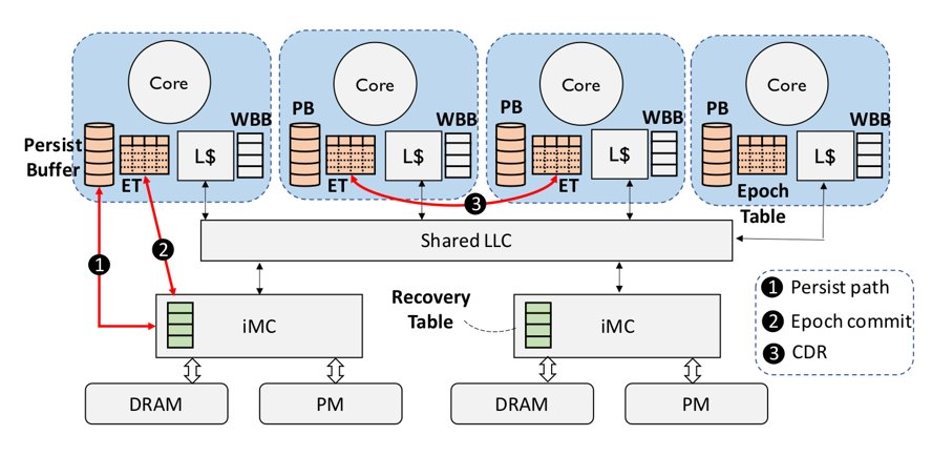